PLASTY A MIKROPLASTY
Jiří Přikryl
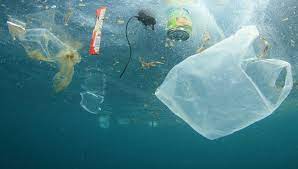 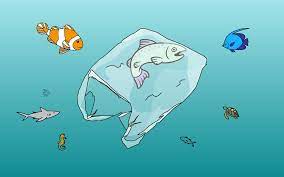 Jak dlouho se rozkládají plasty
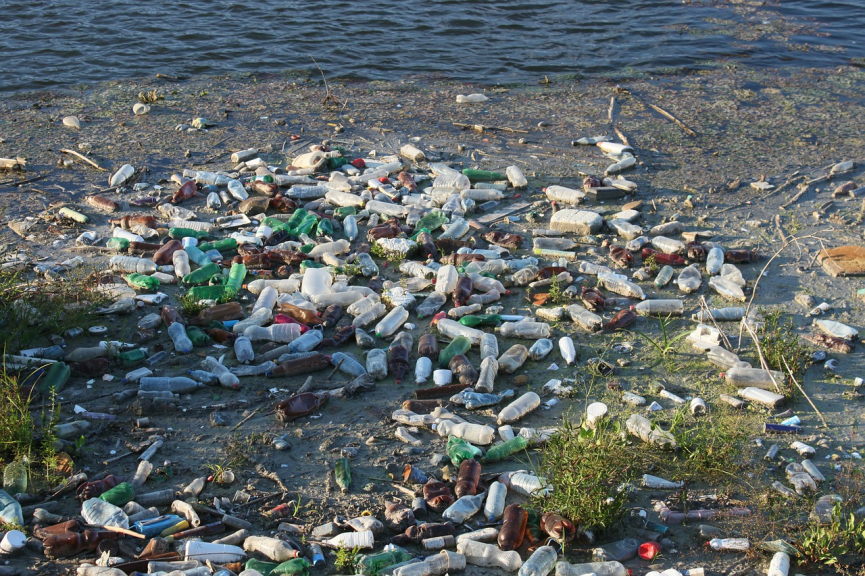 Igelitová taška- 25 let
Plastová PET lahev- 100 let
Jednorázová plena- 250 let
Polystyren- 10 000 let
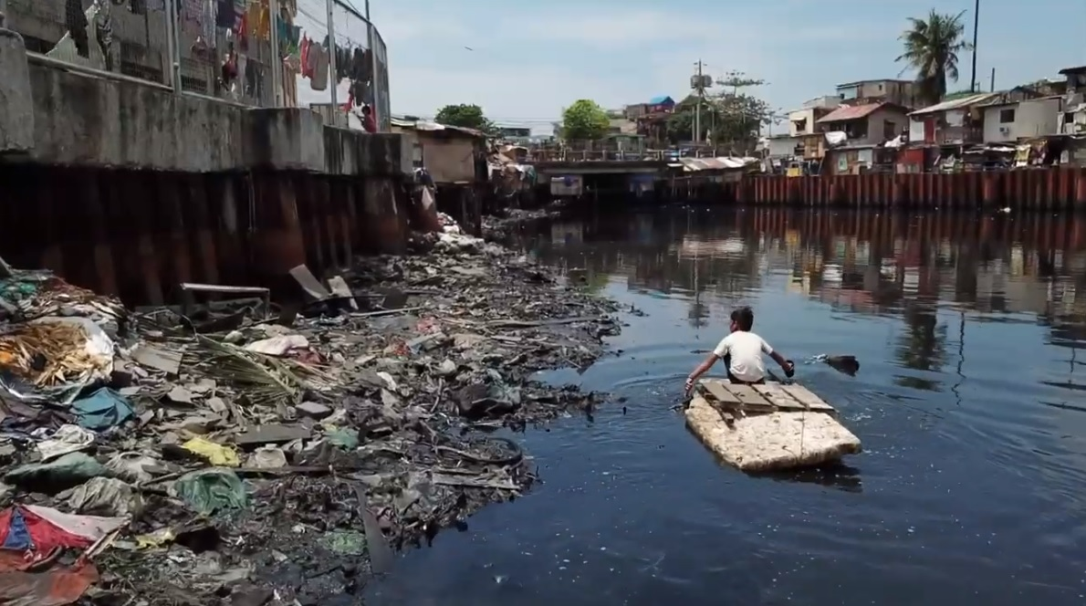 Ostrov z odpadků
Ostrov v Tichém oceánu je tvořen z tří milionů tun odpadu. Je velký 1,6 milionu km čtverečních. Ostrov je tvořen ze 75 procent z mikroplastů. V 2017 byl schválen návrh aby byl zařazen jako nový stát
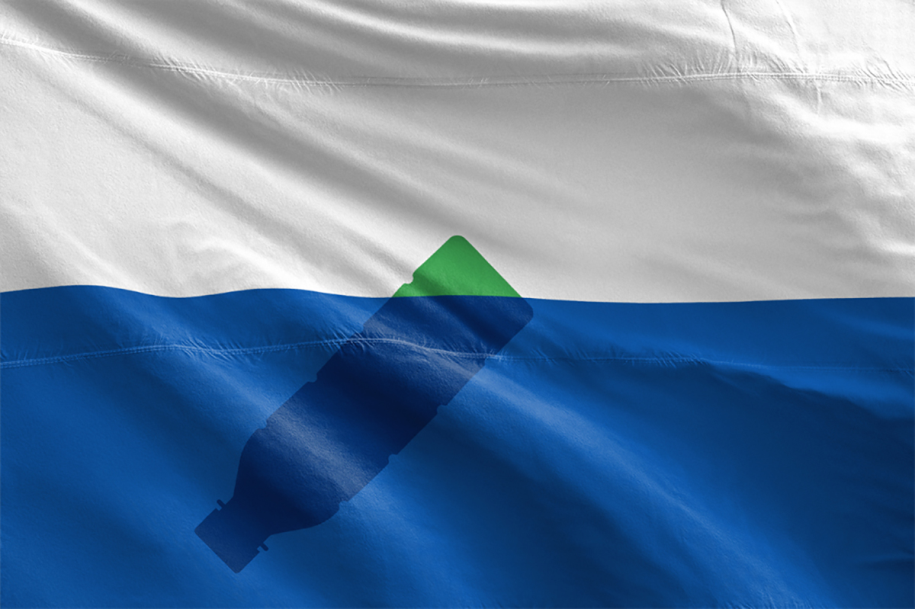 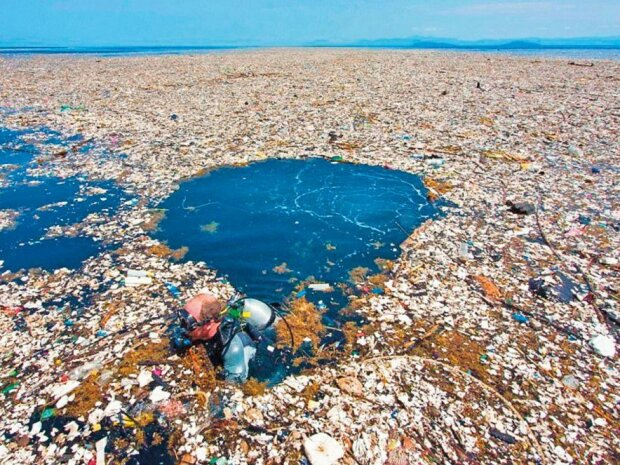 Zvířata a mikroplasty
Mikroplasty v mořích se mohou stát potravou mořských živočichů, většina z těchto živočichů umírá. Někteří z těchto živočichů můžou být potravou i pro nás. Podle dat z roku 2017 v mořích plave 51 bilionu částic mikroplastu velkých 0.02- 5 mm
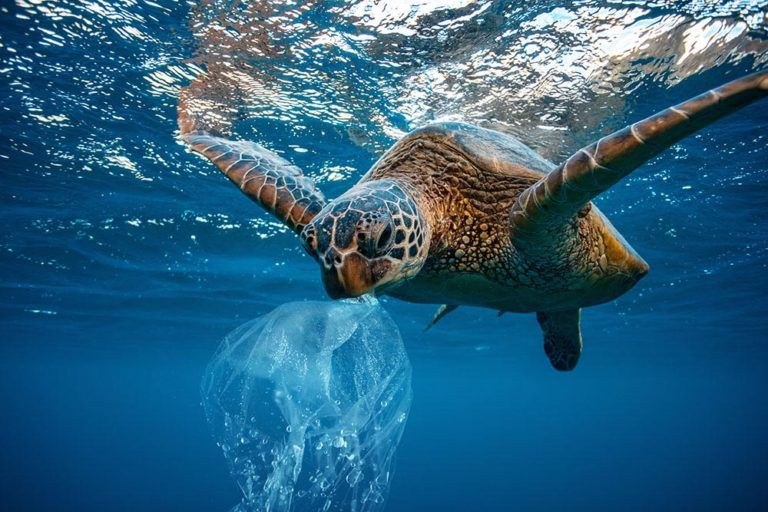 Co se nejčastěji povaluje na plážích
Lahve a víčka
Nedopalky
Vatové tyčinky 
Obaly od různých produktů
Hygienické potřeby 
Igelitky 
Příbory a brčka
Balónky 
Obaly na potraviny z Fast foodu
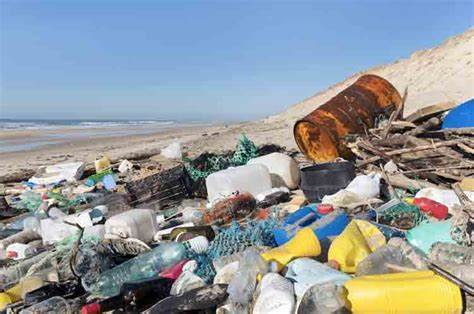 Děkuji za pozornost